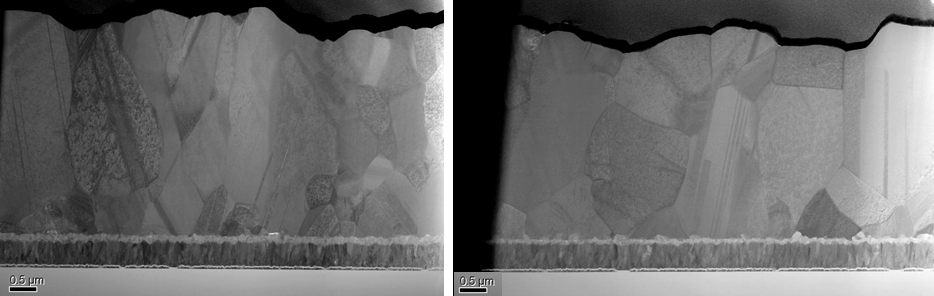 CdTe:As absorber
CdTe:As absorber
HRT/emitter
HRT/emitter
FTO
FTO